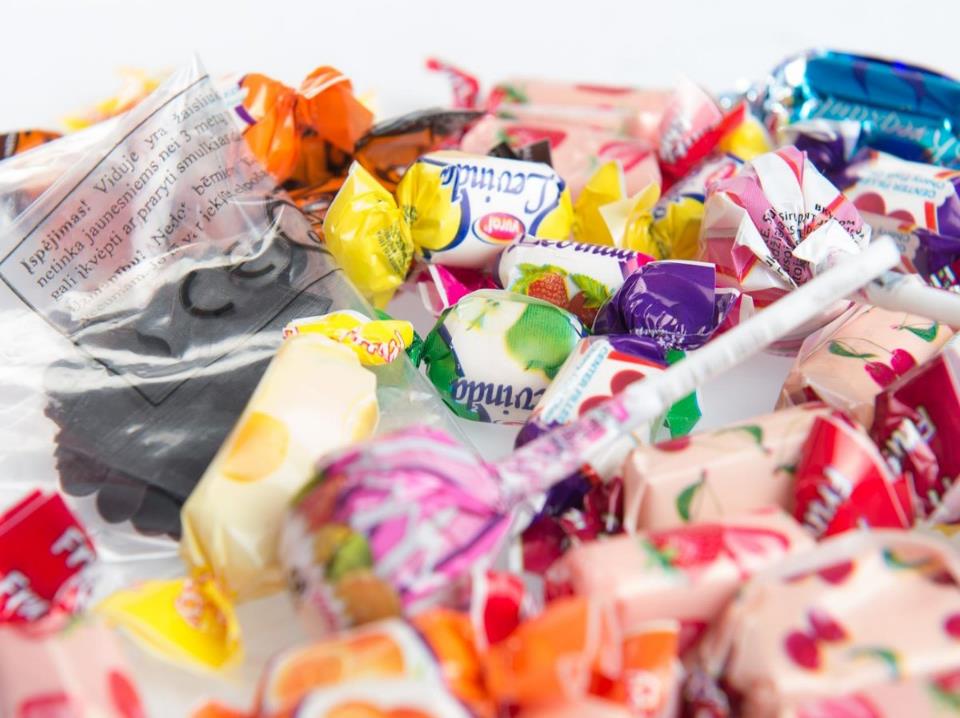 Муниципальное бюджетное общеобразовательное учреждение
«Средняя общеобразовательная школа №6»
Проект «Раз конфетка, два конфетка…»
Автор: Борчанинова Евгения Михайловна,
МБОУ «СОШ №6», 1 «А» класс
Руководитель: Падалкина Ирина Ивановна,
учитель начальных классов
г. АЛЕКСАНДРОВСК
2023 год
Актуальность
В современном мире конфет такое множество, что просто необходимо разбираться  в их качестве, знать, какую пользу или вред они приносят, уметь пользоваться правилами хранения и употребления их.
Цель: изготовление полезных конфет.
Задачи:
Узнать историю конфет.
Узнать, как конфеты влияют на зубы.
Узнать, какие конфеты предпочитают первоклассники.
Опытным путем доказать пользу или вред от конфет.
Гипотеза: Может ли конфета быть безопасной для зубов?
Слово «конфета» переводится с латыни как «приготовленное снадобье»
Из медицинской литературы:
Вред:
Польза:
Сладкое портит фигуру. Сахар – калорийный продукт и не содержит практически никаких витаминов и минеральных веществ. 
Сладкое может вызвать аллергию
Сахар вреден для зубов, он способствует образованию кариеса. 
Чрезмерное потребление сахара способствует развитию сахарного диабета, снижает уровень зрения, приводит к сонливости.
Заболевания костей у сладкоежек бывают гораздо реже.
Сахар помогает наладить работу печени и селезенки. 
Сахар делает нас счастливыми. Во время приступов горя мы съедаем что-нибудь сладенькое, что приводит к выделению гормона счастья.
Сахар дает нам энергию. При поступлении в организм сахар преобразуется в глюкозу, снабжающую нас энергией.
Результаты анкетирования
Опыт №1. Кто быстрее?Цель: выяснить, какая сладость растворится быстрее остальных и меньше всего навредит зубам.
Опыт №1. Кто быстрее?
Время таяния в воде
Время нахождения во рту
Опыт №2. Кто сильнее?Цель: проверить, как конфеты влияют на зубы (яичную скорлупу).
Опыт №2. Кто сильнее?
Пятый день
Первый день
Опыт №2. Кто сильнее?
Десятый день
Рецепт полезных конфет
Ингредиенты для приготовления:
Сухофрукты: изюм, курага и чернослив — общий вес 300 грамм;
Орехи фундук и грецкие — 100 грамм;
Какао порошок или стружка кокоса, чтобы украсить наши конфетки.
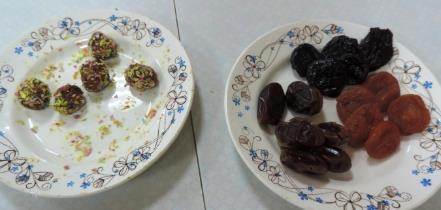 Изготовление полезных конфет в домашних условиях
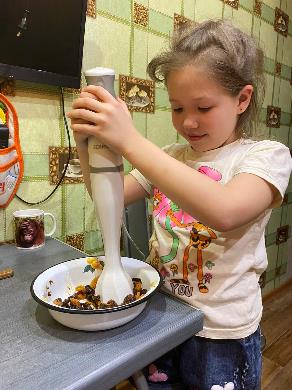 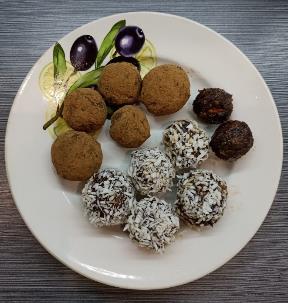 Модель правильного выбора конфет, наименее вредящих здоровью зубов
Должна как можно меньше по времени находиться во рту, пока ее ешь.
Не должна быть кислой.
Не должна прилипать к зубам.
Должна содержать мало сахара.
Может содержать много какао.
Может содержать фрукты, ягоды или сухофрукты.
Список литературы
Баранова Л.А. «Конфетка по праздникам». - М.: «Питание и  общество», 2010
Гигиена питания. - М.: «Медицина», 1971
Ивченко З. «Домашние сладости и конфеты делаем сами». - М.: Клуб семейного досуга, 2016
Ликум А. Всё обо всём. Популярная энциклопедия для детей. - М., 1994. 
Орлова Н. «Я познаю мир: Детская энциклопедия. История вещей. -      https://bookskeeper.ru/knigi/dlya_detey/9899-ya-poznayu-mir-istoriya-veschey.html